Infographics
Dr.Ibrahim Gosadi
Community Medicine Course
Alternative experience
Replacing production of 10 pages reports as done in past year. 
Infographics are frequently used to display health education messages in an attractive and informing way. 
It is a good way to combine statistics, graphics, designs,  and written short information
Examples
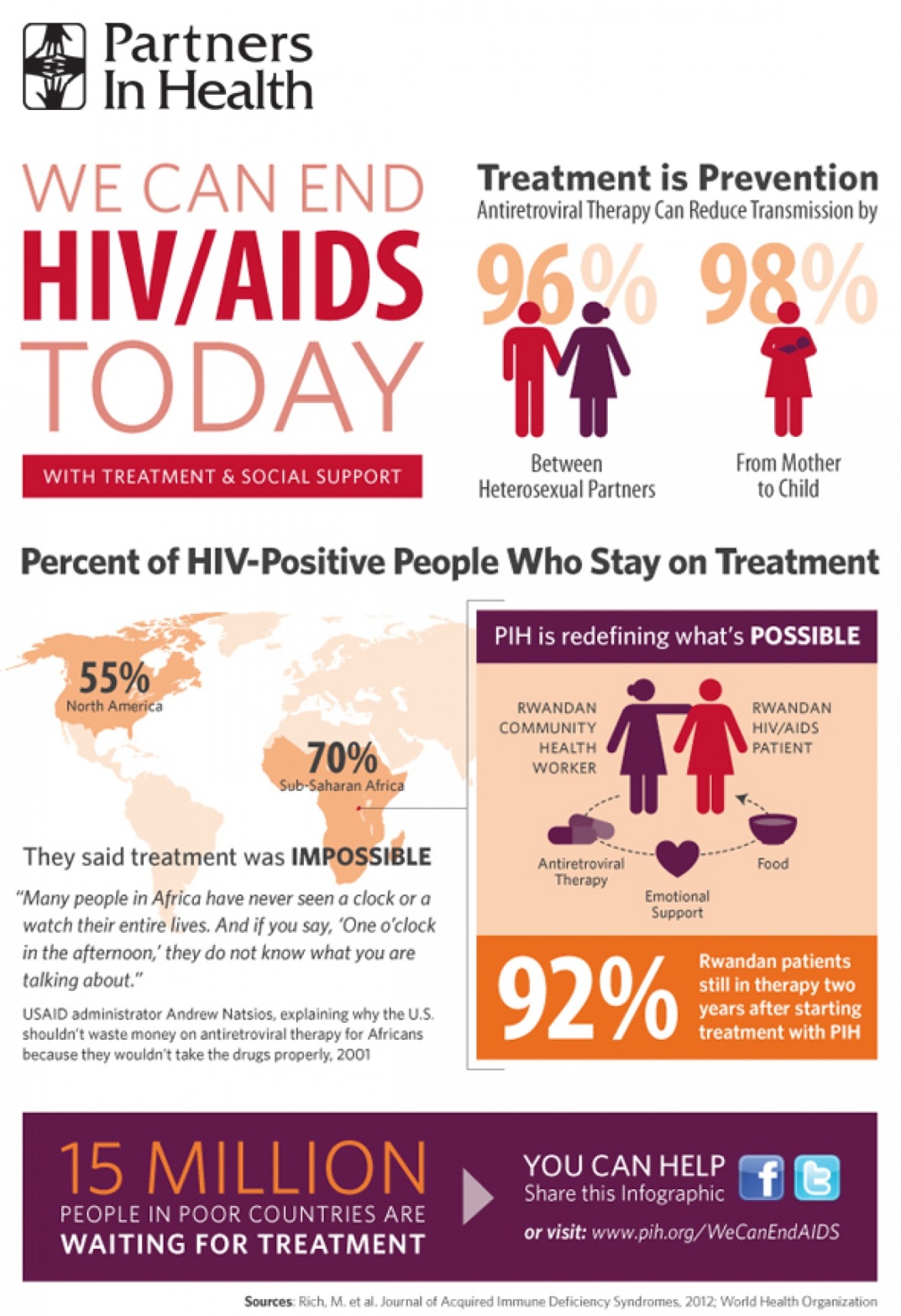 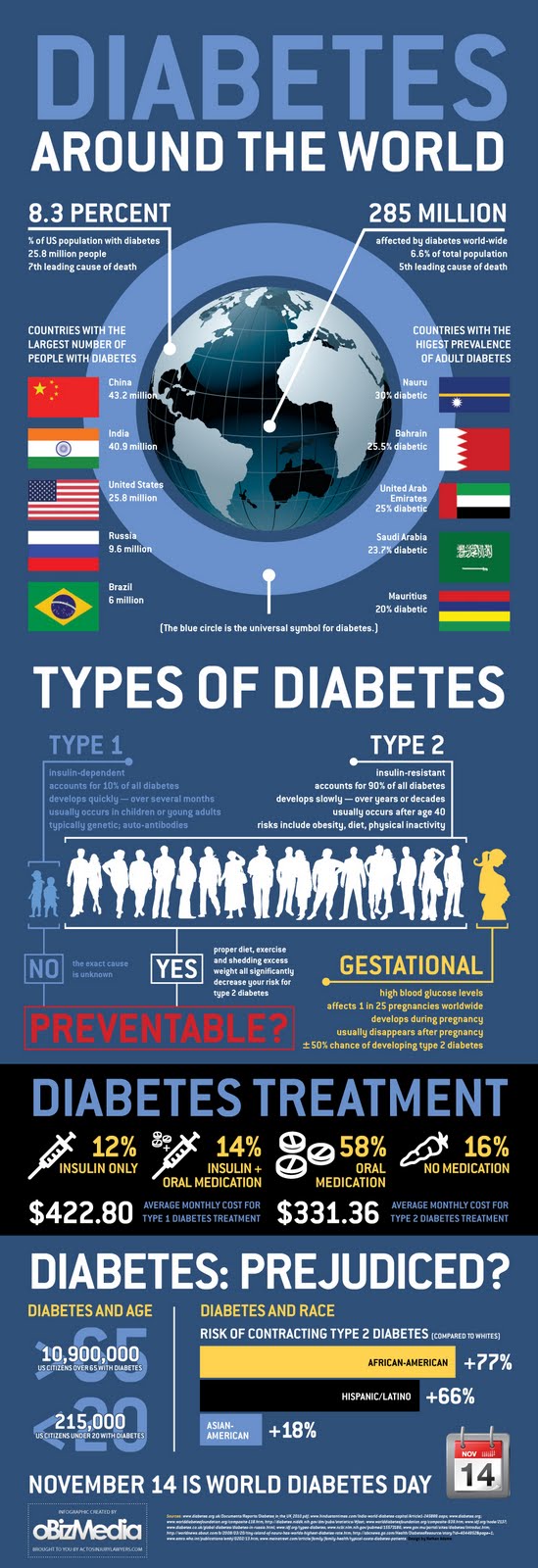 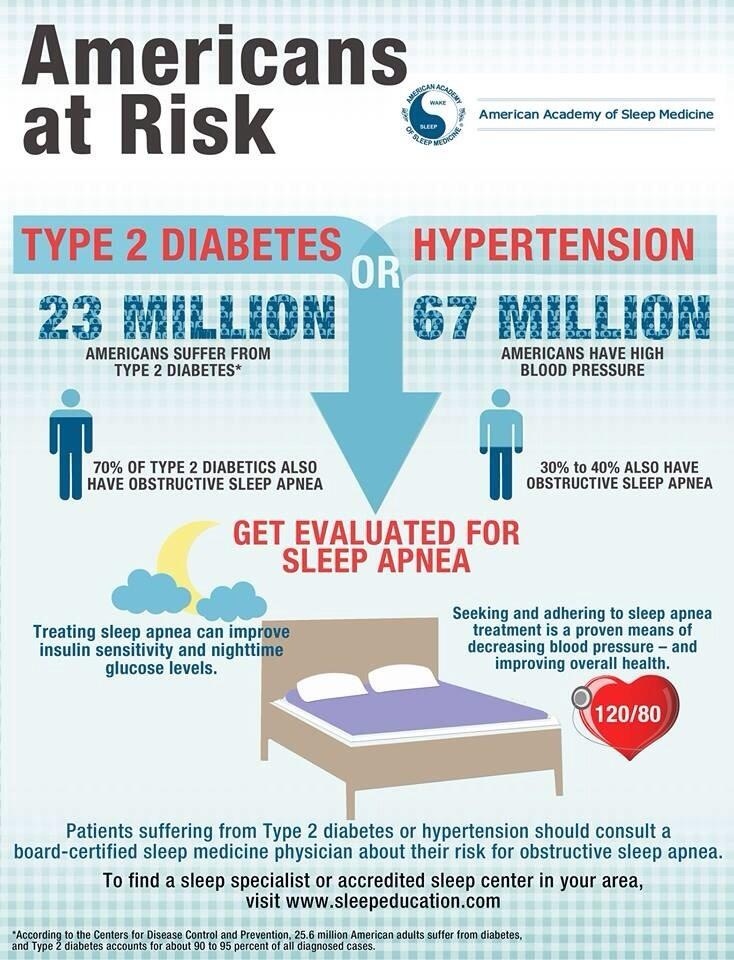 http://www.creativebloq.com/infographic/tools-2131971
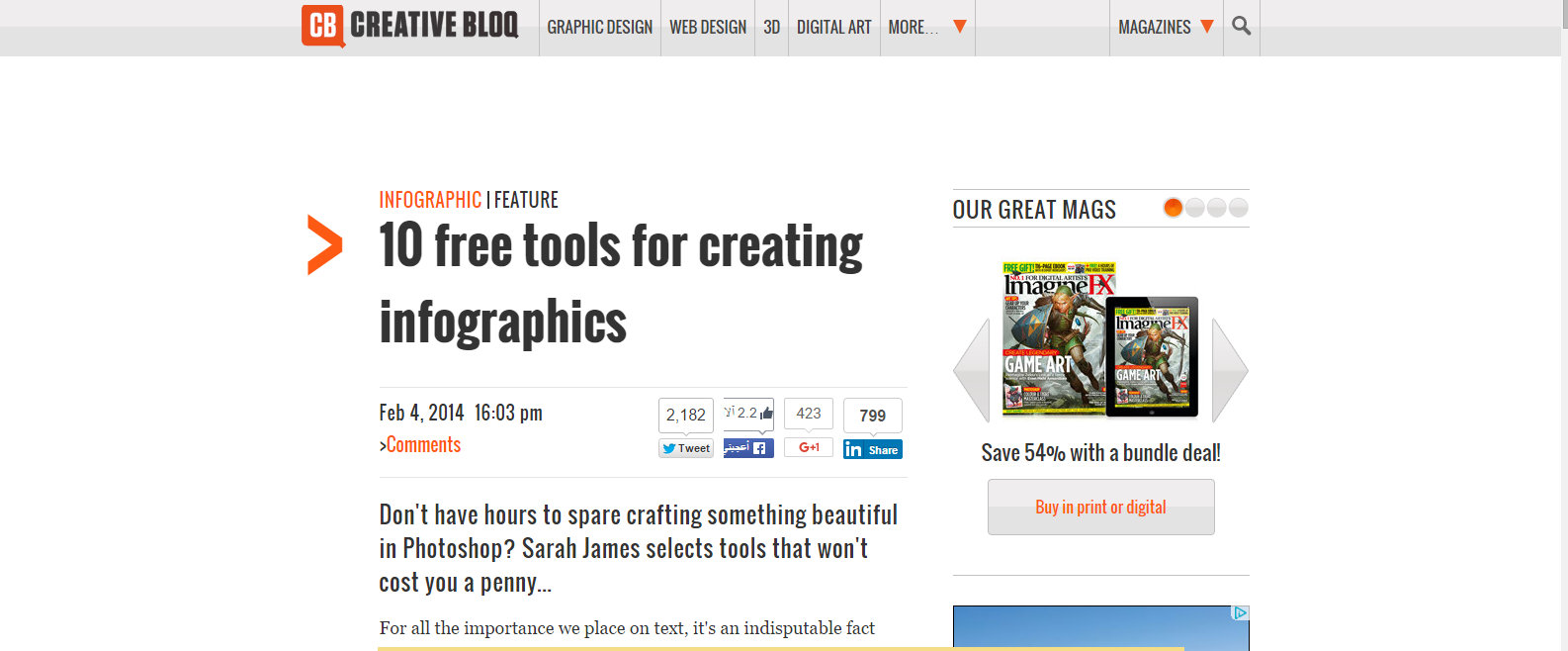 http://piktochart.com/
You can type in Arabic
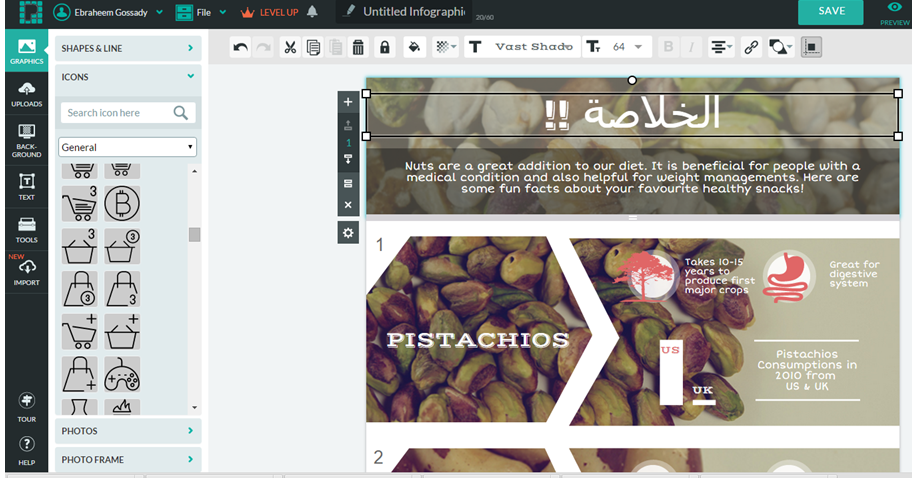 https://infogr.am/app/#/library
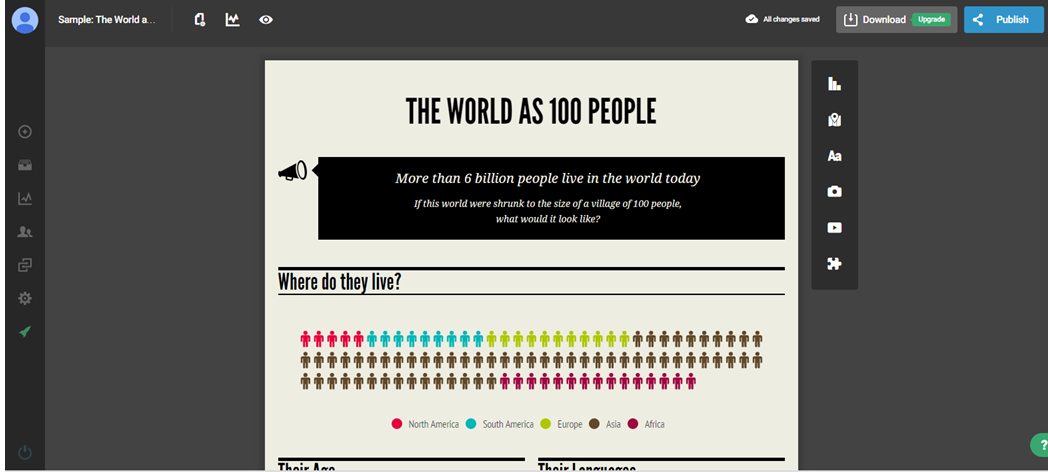 You can use different charts
Manipulate colours and add text
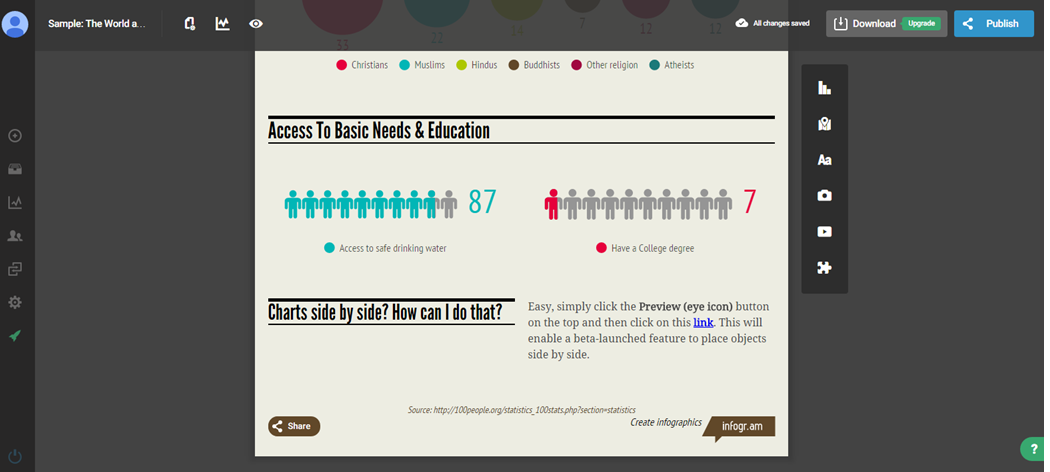 Easy manipulation of numbers
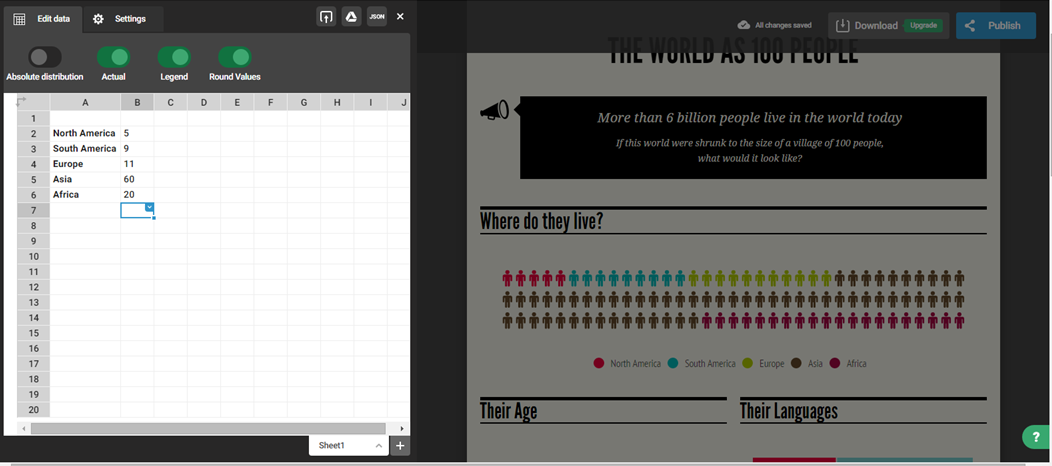 Easy selection of shapes in an extensive library
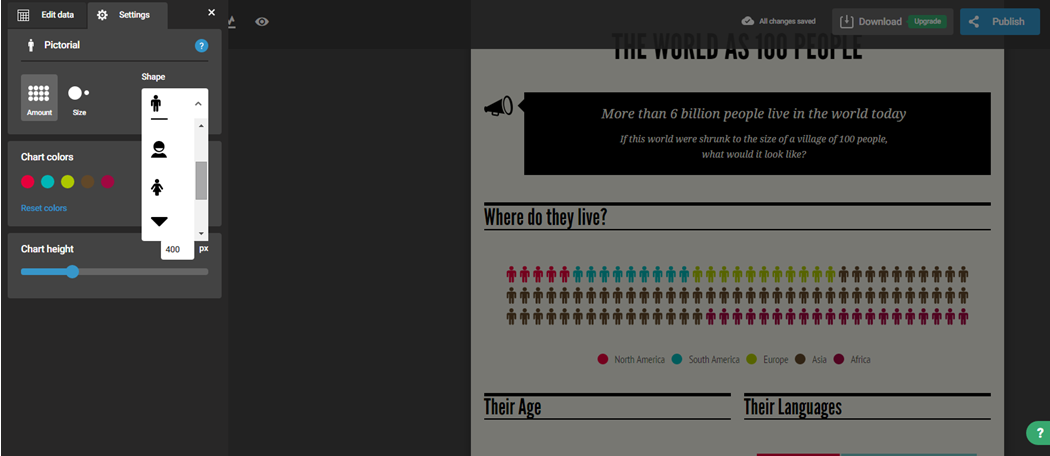 Infographics in COMM 311
It should be made as a single poster similar to the examples given in the beginning. 
It should be made in ARABIC as excellent infographs can be shared in the university hospitals or relevant websites indicating the names of the producing students. 
It is a way of an evaluating students throughout the COMM 311 course (5 marks). 
The infographics topic should be a summary of most important information presented in the seminar and are worth sharing with the community .
Evaluation
Mid-term Exam                         40%
Final Examination                    40 %
Quizzes   				  10 %
Seminar presentation        	   5%
Seminar Report          	            5%
One page Infograph summarizing the seminar presentation
August 24, 2015
16
Infographics in COMM 311
For more information, simply write to the course coordinator:

Dr.Ibrahim Gosadi

Gossady@hotmail.com